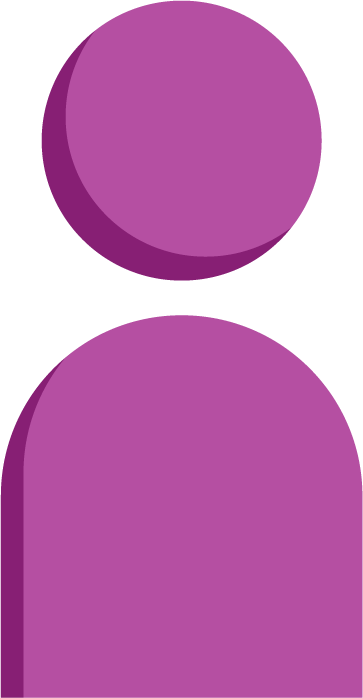 Introduce the sounds
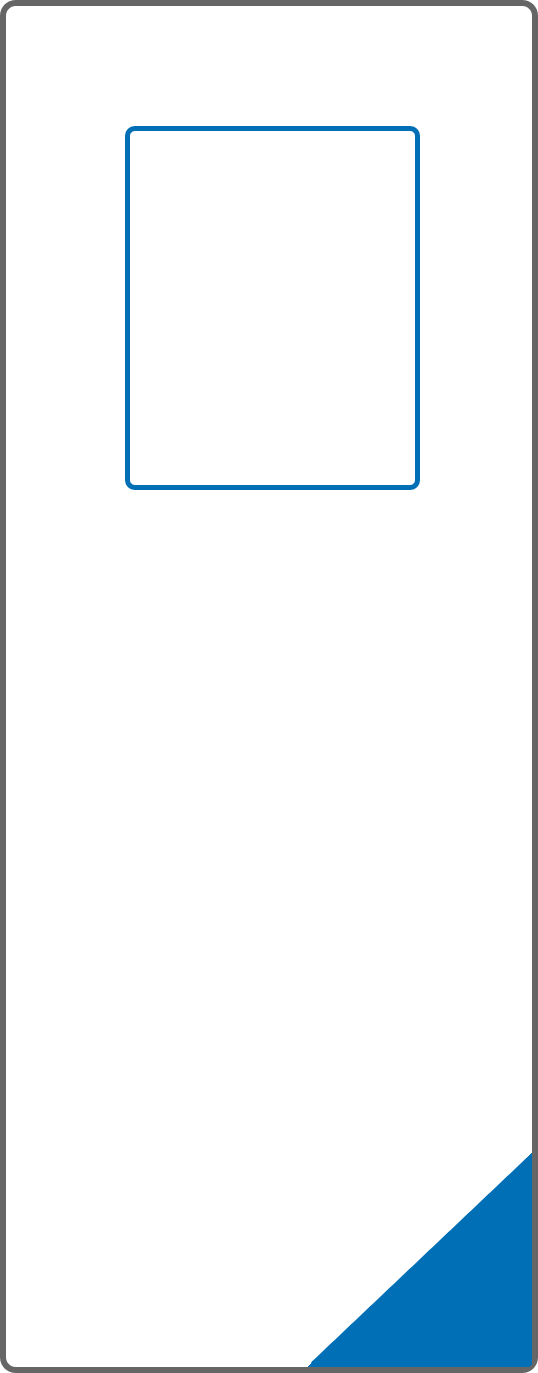 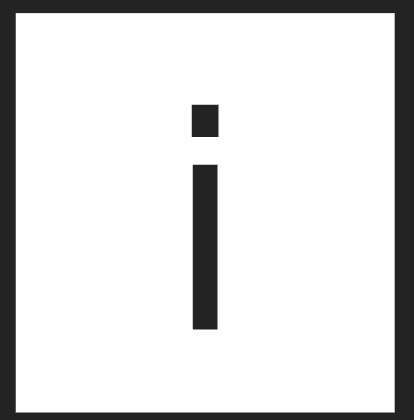 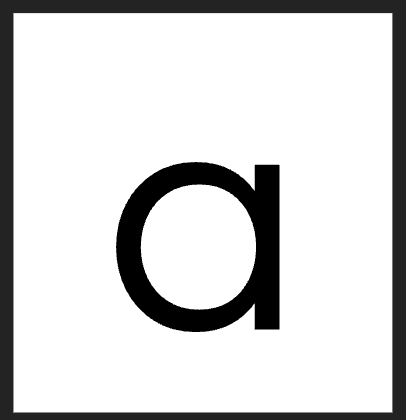 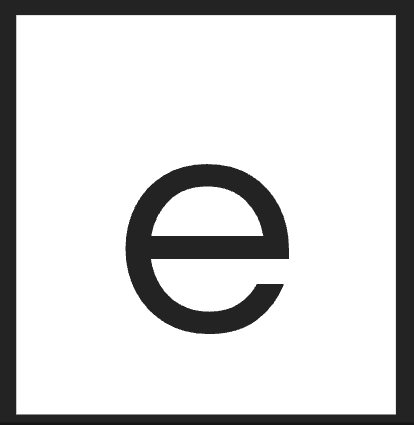 CCVC 
Words
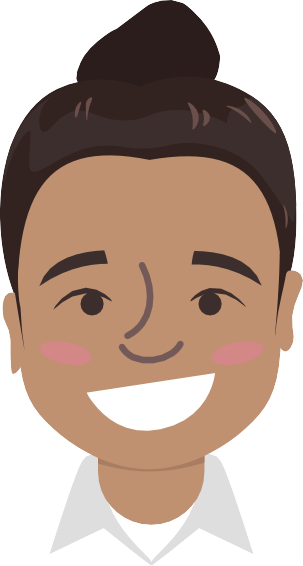 twin 
/t/ /w/ /ĭ/ /n/
= twin
It’s time to learn new sounds! 

We use the sound rule to help us read!
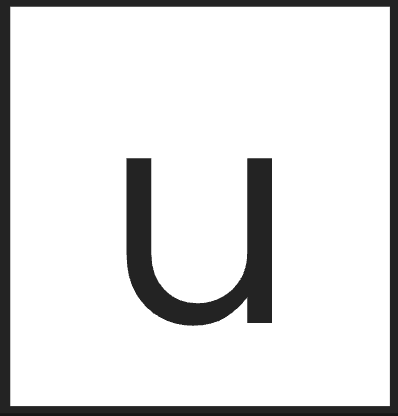 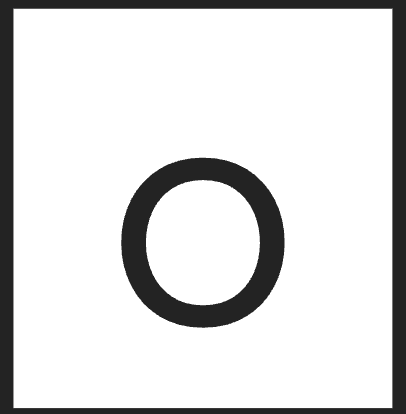 [Speaker Notes: See lesson plan for specific instructional guidance.

Introduce the Sound! 
Say: Learning new sounds is so cool! Repeat our chant after me! 
"It's time to learn new sounds! 
We use the sound rule to help us read!"
Do: Say one sentence at a time of the Introduce the Sound chant and ask the students to repeat after you.
Say: Let's learn a super cool new rule today!

Say: We'll be exploring consonant consonant vowel consonant (CCVC) words that use a consonant blend. Remember, a consonant blend is when two consonants are side by side. When you read them, you hear both of their sounds blend in the word. Today we'll be decoding words that have a "t blend". Words in this unit will begin with two consonants, then have a vowel, and finish with a consonant. When we read CCVC words, we use the short vowel sound. For example, twin is a CCVC word with a consonant blend, so we read the word /t/ /w/ /i/ /n/ = twin. Let's review the short sounds of the vowels.
Do: Show the a, e, i, o, u sound letter cards and review the sounds.
Say: Let's practice reading our CCVC words!]
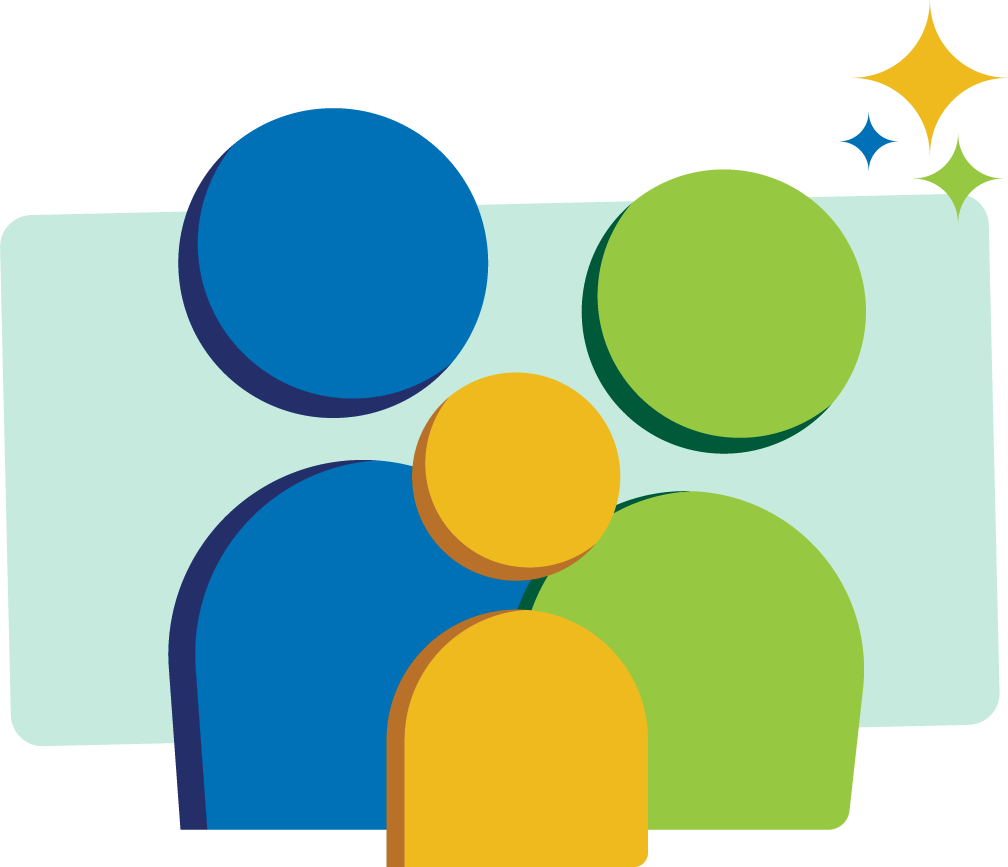 Blend the sounds
twig
Family Activity
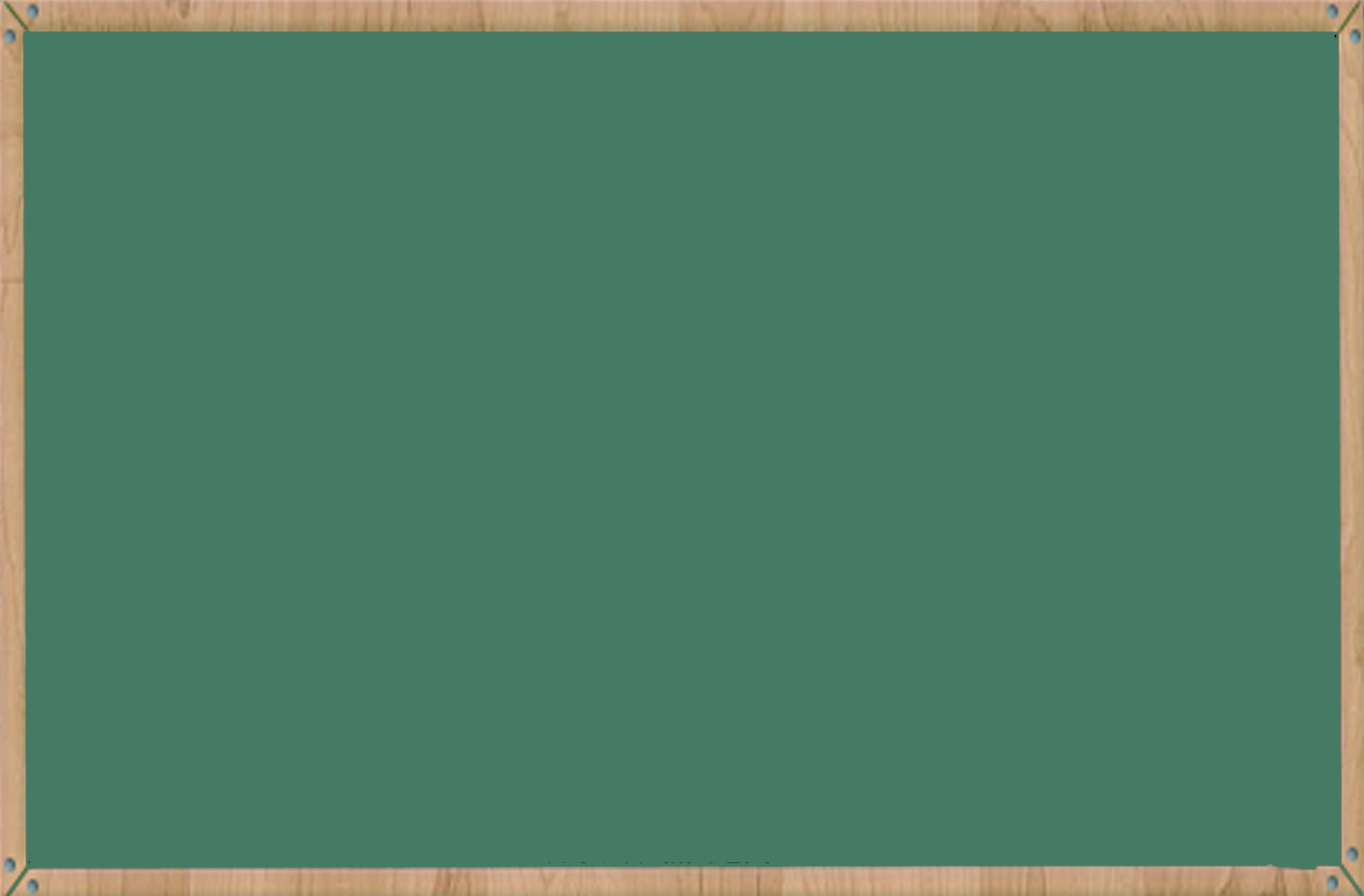 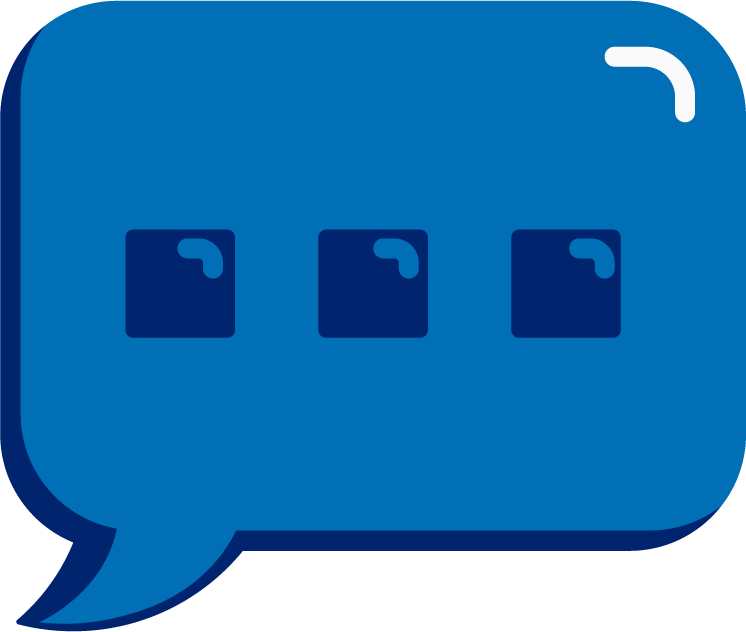 twin
It’s time to blend the sounds!

It’s time to blend the sounds to help us read the words smoothly!
[Speaker Notes: See lesson plan for specific instructional guidance.

Blend the Sounds! 
Say: Blending sounds helps us read the words smoothly! Repeat our chant after me! 
"It's time to blend the sounds! 
It's time to blend the sounds to help us read the words smoothly!" 
Do: Say one sentence at a time of the Blend the Sounds chant and ask the students to repeat after you.
Say: Let's practice blending the sounds in some words today!

Say: When we blend the sounds in words, it helps us read the words smoothly. Let's try it. A consonant blend is when you have 2 consonants next to one another in a word. When this happens, you make the sound of each consonant when reading the word. Let me give you an example.
Do: Point to the word twig.
Say: This word begins with 2 consonants, t-w. Next comes a vowel, i. It ends with another consonant, g. This is a CCVC word or closed syllable, because it ends with a consonant. Because it's a CCVC word, or a closed consonant, I know that I will use the short vowel sound for i, /i/. Now that I know what kind of word it is, and what vowel sound to use, I can blend the sounds together to read the word. Remember, when reading a word with a consonant blend, we say the sounds of both consonants. /t/ /w /i/ /g/ = twig. Let's segment and blend the word together now. Use your Double Decker Elkonin Boxes.
Do: Segment and blend the word twig.
Say: Let's look at another word.
Do: Point to the word twin.
Say: This word begins with 2 consonants, /t/ and /w/. Next comes a vowel, i. It ends with another consonant, n. This is a CCVC word and a closed syllable, because it ends with a consonant. Because it's a CCVC word, or a closed consonant, I know that I will use the short vowel sound for i, /i/. Remember, when reading a word with a consonant blend, we say the sounds of both consonants. Now that I know what kind of word it is, and what vowel sound to use, I can blend the sounds together to read the word. /t/ /w/ /i/ /n/ = twin. Let's blend it together now. Use your Double Decker Elkonin Boxes.
Do: Listen as students blend the word. Take notes on the students that can accurately blend the CCVC word and students that may need reteaching and/or additional support.
Say: Great thinking! Awesome job blending the sounds today!]
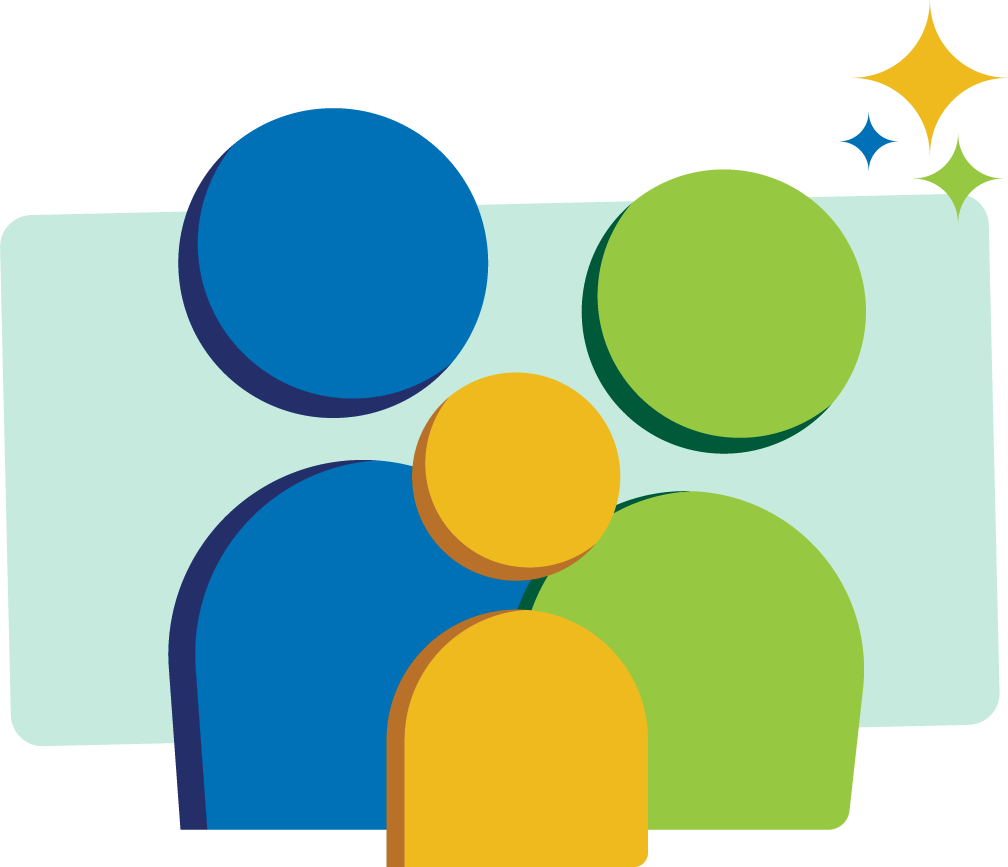 Read the words
trap
tram
step
Family Activity
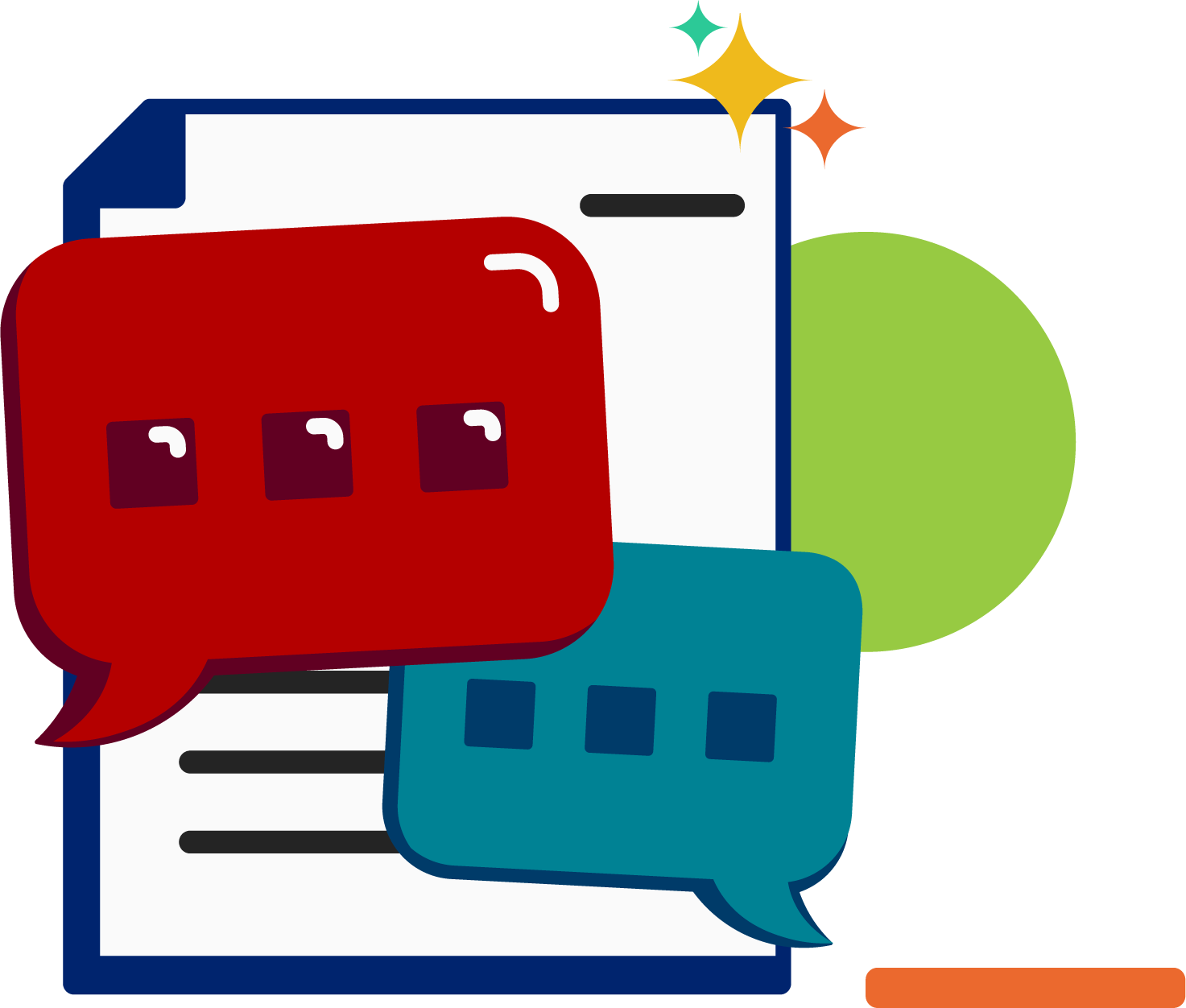 It’s time to read the words!

It’s time to read the words, so we can read smoothly, like we are speaking!
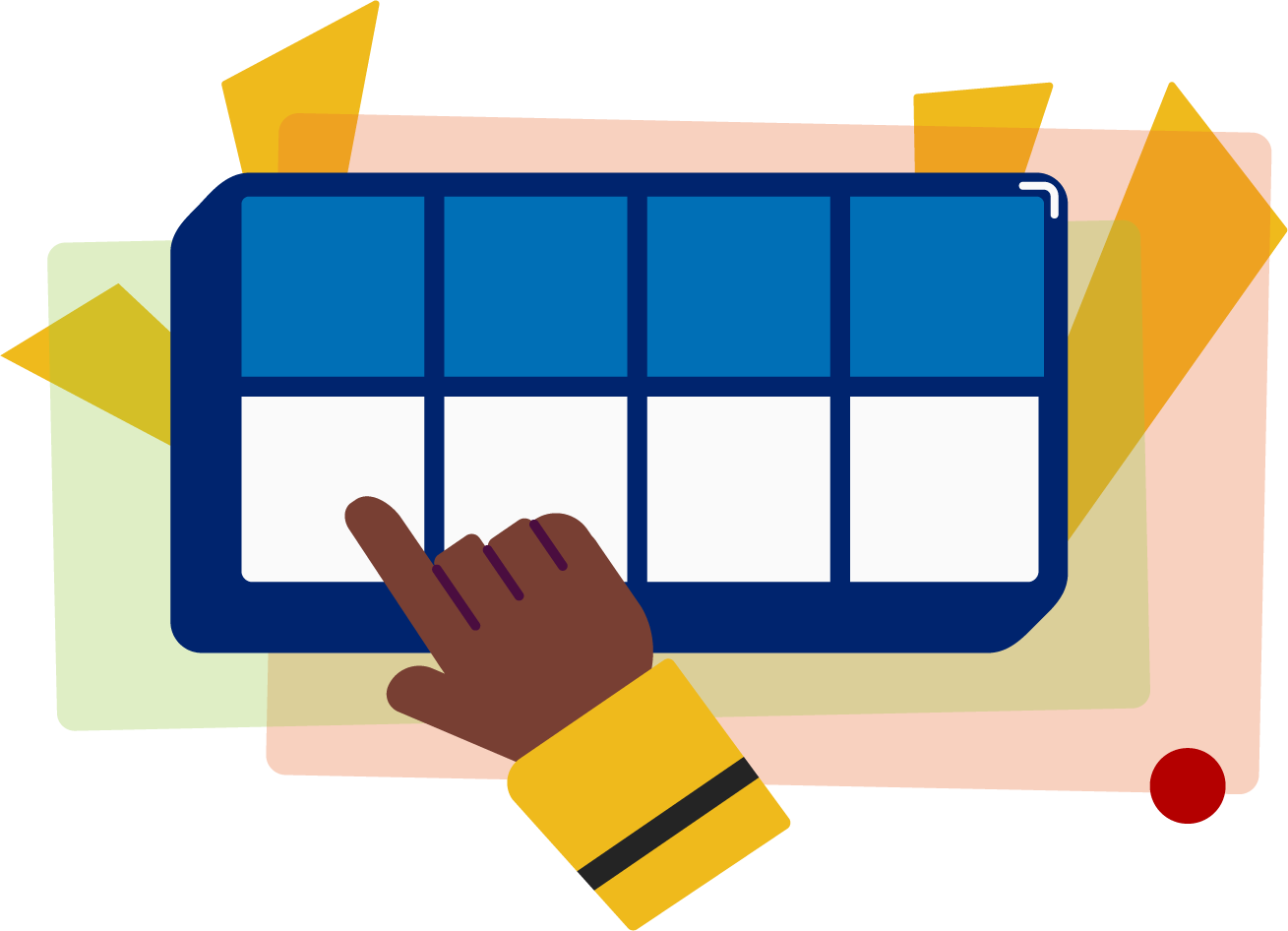 [Speaker Notes: See lesson plan for specific instructional guidance.

Read the Words! 
Say: When we practice reading the words, it can help us read the words faster and faster. This helps us learn to read smoothly like when we are speaking! Repeat our chant after me! 
"It's time to read the words! 
It's time to read the words, so we can read smoothly, like we are speaking!" 
Do: Say one sentence at a time of the Read the Words chant and ask the students to repeat after you.
Say: Let's practice reading words today!

Say: We are going to read the words. When we practice reading the words, it helps us read faster and faster. This helps us focus on what we can learn from the words. Let's look at the first word.
Do: Point to the word trap.
Say: When we read this word, we look to see what spelling pattern it uses so we know what vowel sound to make. I see a CCVC spelling pattern. We'll use the short vowel sound. Remember, when reading a word with a consonant blend, we say the sounds of both consonants. /t/ /r/ /a/ /p/ = trap. Your turn. Use your Double Decker Elkonin Boxes.
Do: Listen as students read the word. Take notes on the students that can accurately articulate the sounds and read the word and students that may need reteaching and/or additional support.
Say: Yes, the word is trap. Let's look at the next word. How would you read this word?
Do: Point to the word step. Listen as students read the word. Take notes on the students that can accurately articulate the sound and read the word and students that may need reteaching and/or additional support.
Say: Yes, the word is step. One more. Use your Double Decker Elkonin Boxes.
Do: Point to the word tram. Listen as students read the word. Take notes on the students that can accurately articulate the sound and read the word and students that may need reteaching and/or additional support.
Say: Great thinking! Awesome job reading the words today!]
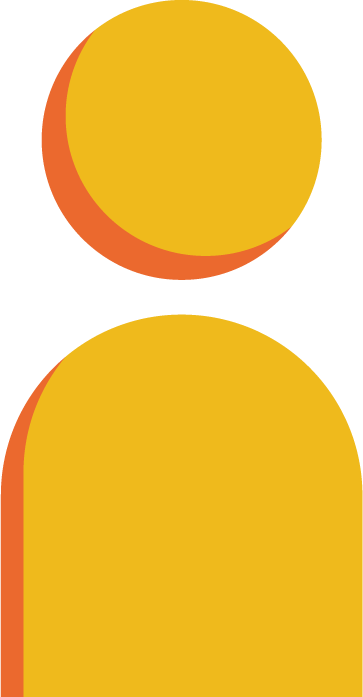 Decode the words
step      		trim						twin			   	 twig
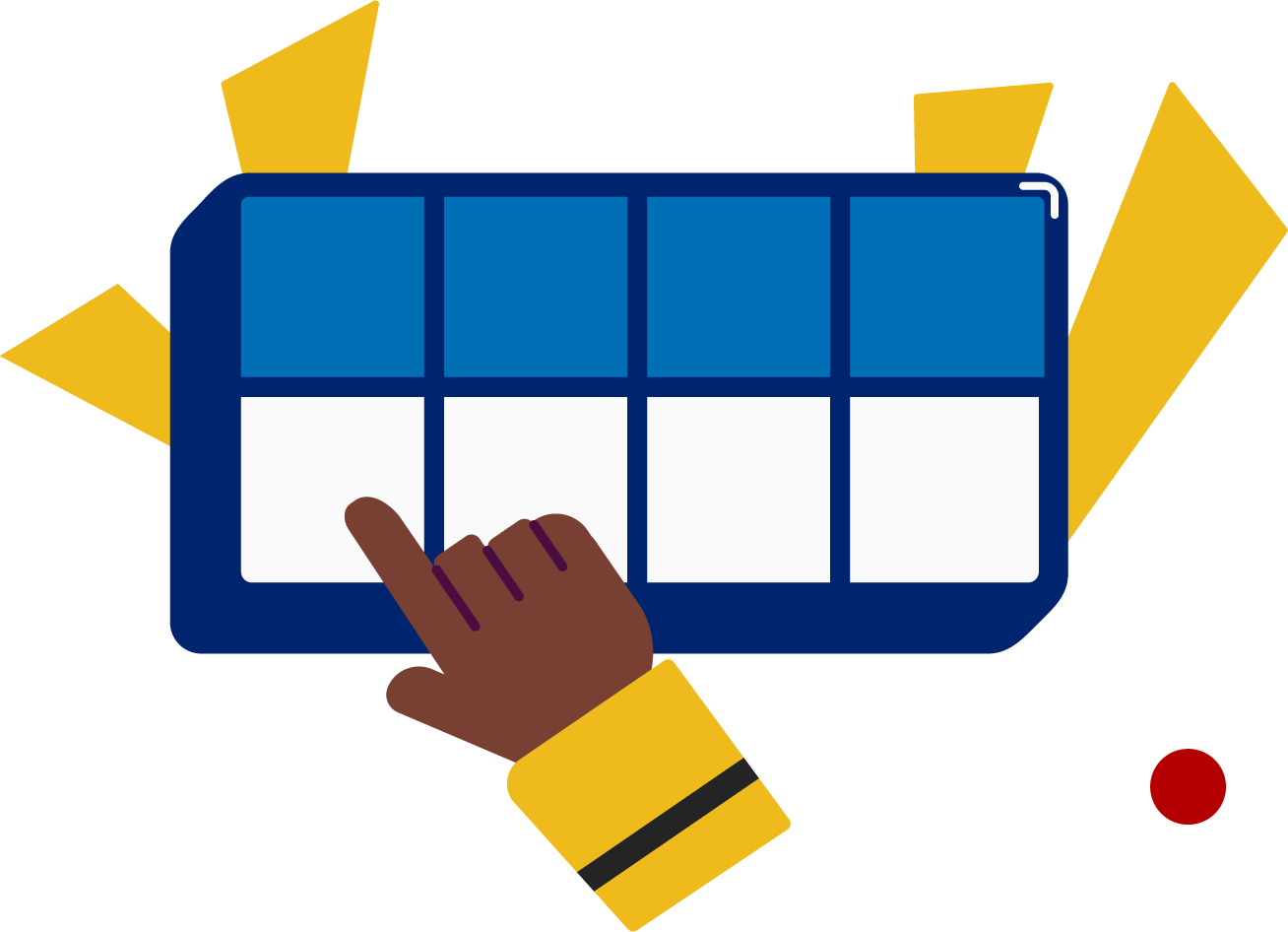 It’s time to decode the sounds in the words!

It’s time to decode the sounds in the words so we can read the words!
[Speaker Notes: See lesson plan for specific instructional guidance.

Decode the Words! 
Say: Decoding is when you break up the sounds in a word and read each sound one at a time. Then you blend the sounds together to read the word! Repeat our chant after me! 
"It's time to decode the sounds in the words! 
It's time to decode the sounds in the words so we can read the words!" 
Do: Say one sentence at a time of the Decode the Words chant and ask the students to repeat after you.
Say: Let's practice decoding the sounds in words today!

Say: We are going to decode the words. Remember, decoding is when you break up the sounds in a word and read each sound one at a time. Then you blend the sounds together to read the word! When we decode the sounds in words, it helps us read the words correctly. Look at our words for today.
Do: Point to the words.
Say: First, look at the spelling pattern to decide what vowel sound to use. Next, say each sound. Finally, blend the sounds together to read the words.
Do: Partner students.
Say: You and your partner work together to decode these words (step, trim, twin, twig). I'll be by to listen. Use your Double Decker Elkonin Boxes.
Do: Listen as students decode the word. Take notes on the students that can accurately articulate the sounds and read the word and students that may need reteaching and/or additional support.
Say: Great thinking! Awesome job decoding words today!]
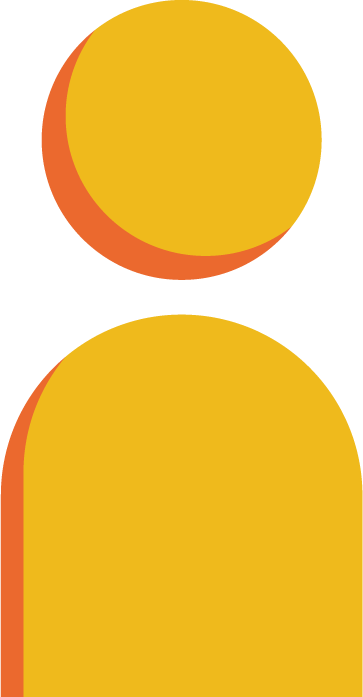 Spell the words
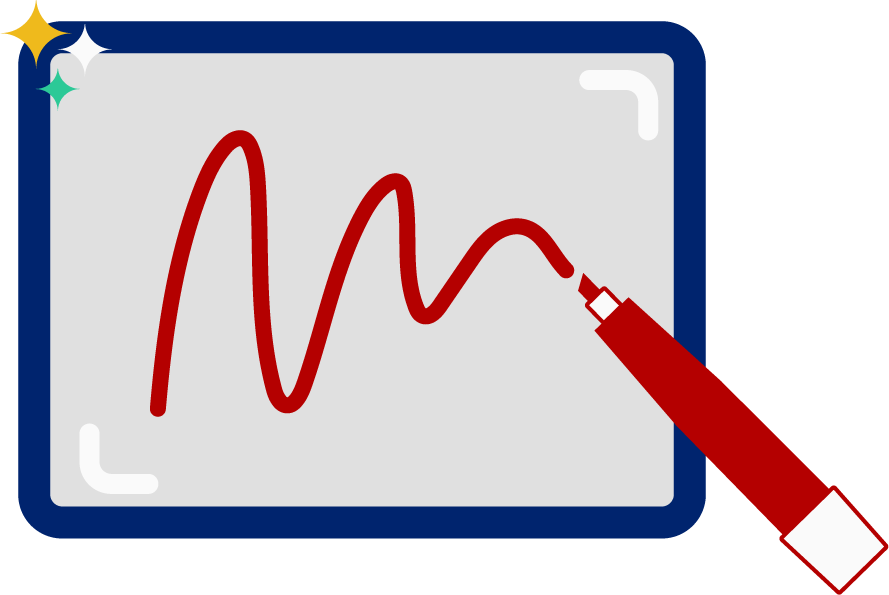 m
s
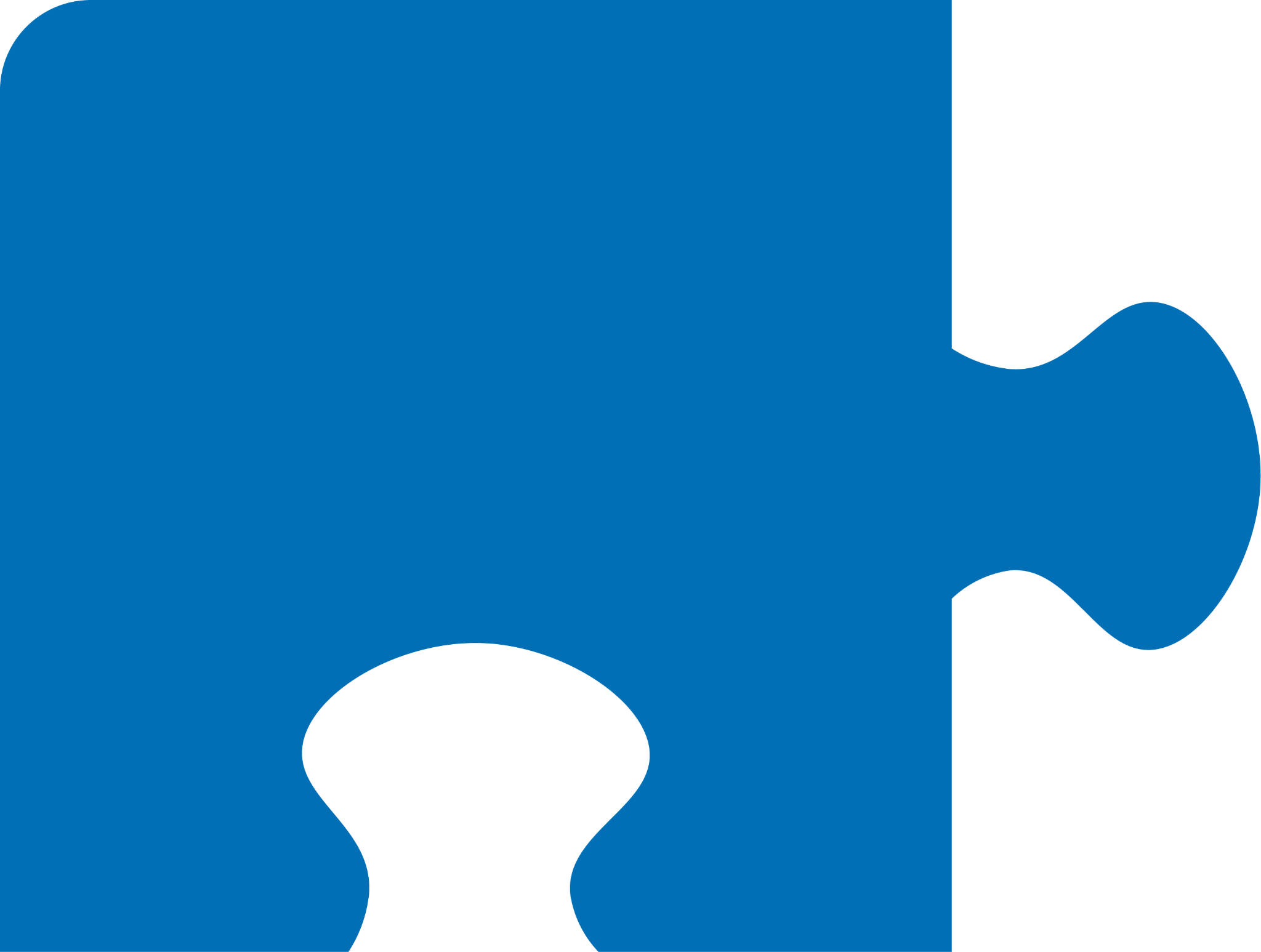 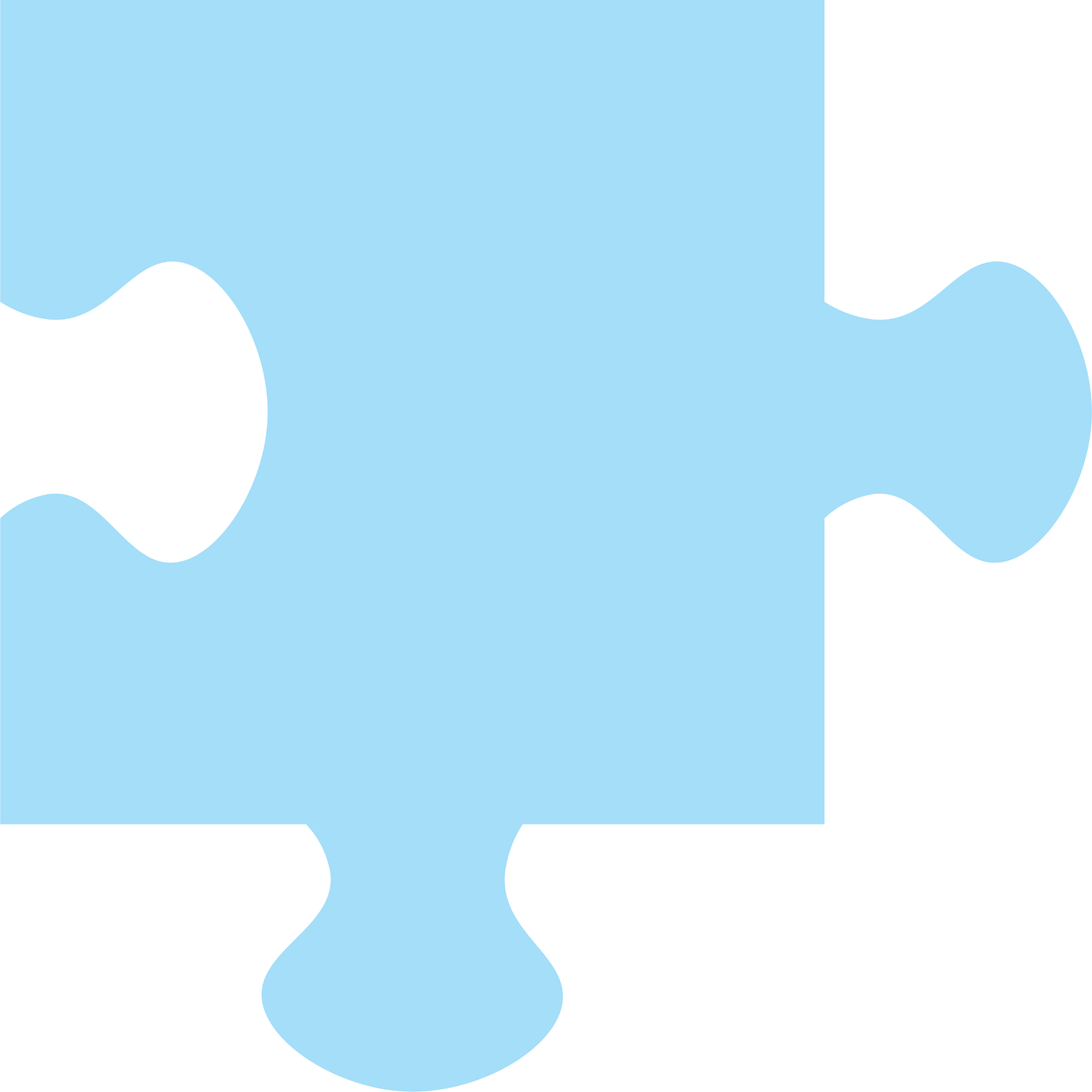 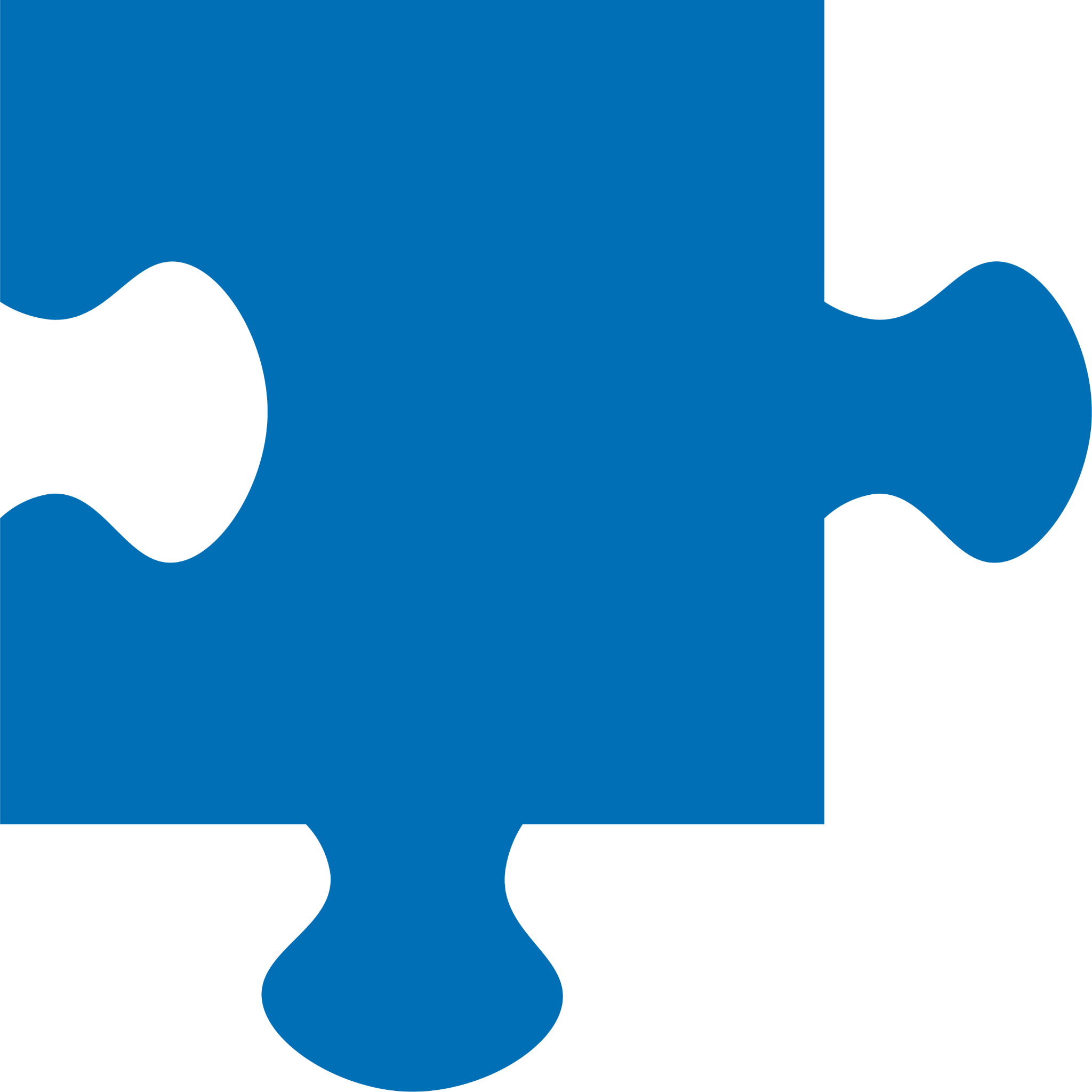 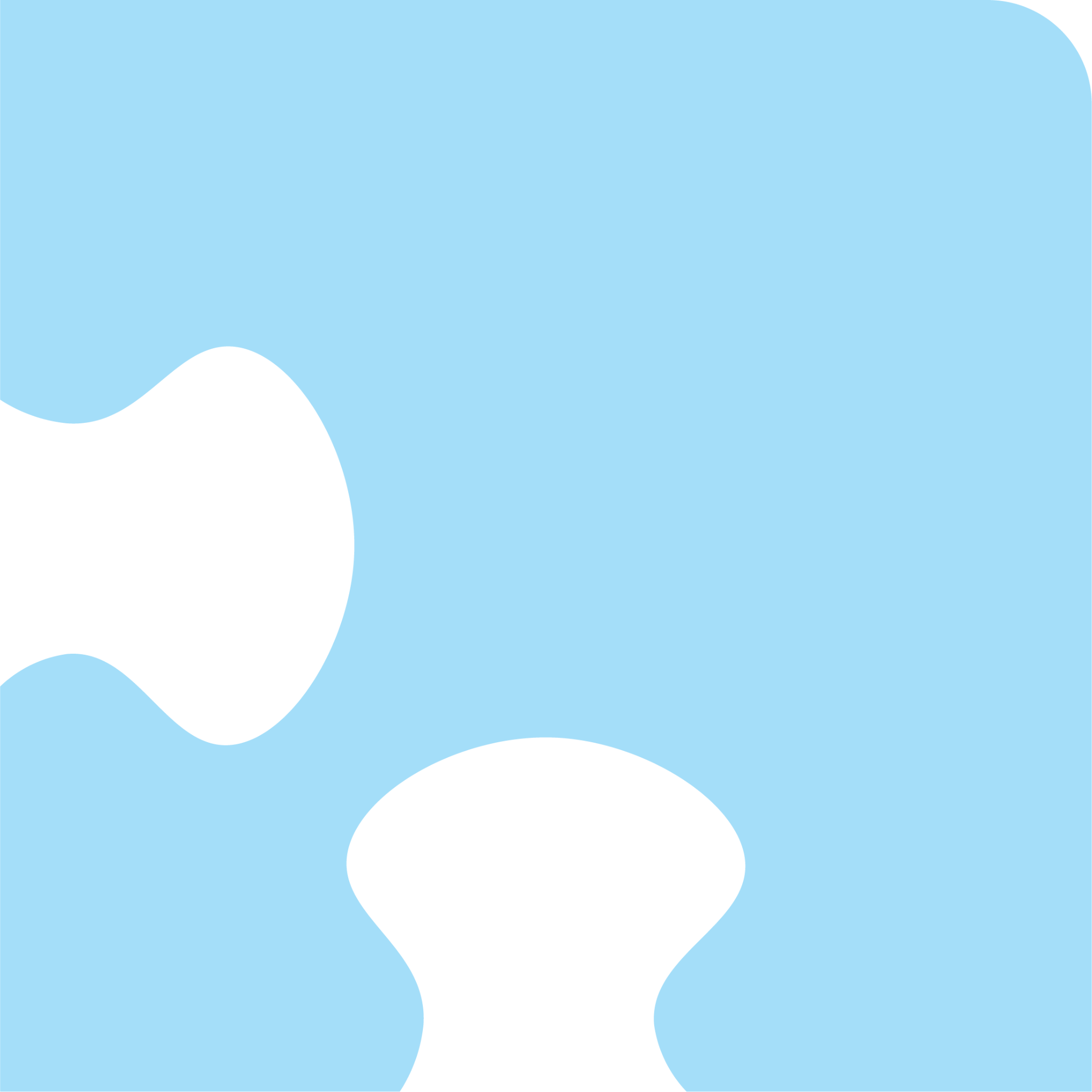 e
t
It’s time to spell the words! 

It’s time to spell the words to show we understand the rule!
[Speaker Notes: See lesson plan for specific instructional guidance.

Spell the Words! 
Say: When we can spell words, it shows that we met the target. When we hear the sounds, we can match the sounds to the correct letters and spell the word! Repeat our chant after me!
"It's time to spell the words! 
It's time to spell the words to show we understand the rule!" 
Do: Say one sentence at a time of the Spell the Words chant and ask the students to repeat after you.
Say: Let's practice spelling words today!

Say: We are going to spell the words. Remember, when we can spell words with the correct rule, it shows that we met the target. When we hear the sounds, we can match the sounds to the correct letters and spell the word! Listen to our words for today. The word is stem. How would we spell the word stem? Let's listen to the sounds and match the sound to the correct letter. The word is "stem". I hear /s/ /t/ /e/ /m/ and I know that sound for /s/ = the letter s and the sound for /t/ = the letter t, and the sound for /e/ is the letter e, and the sound for /m/ is the letter m. We spell /s /t/ /e/ /m/ = s-t-e-m. Grab your whiteboard to write.
Do: Watch as students spell the word using the letter and sound connections. Take notes on the students that can accurately articulate the sound and spell the word and students that may need reteaching and/or additional support.
Say: Yes, when we spell the word stem we write the letters s-t-e-m.]
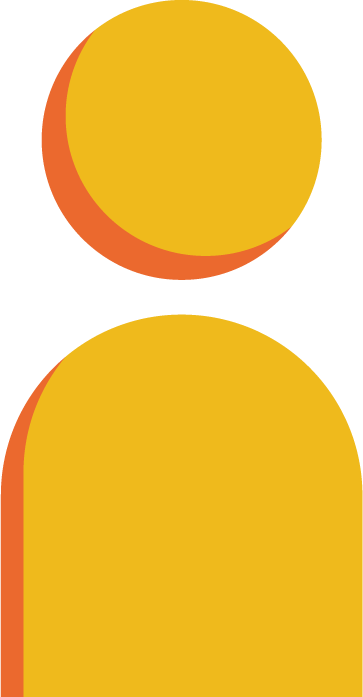 Spell the words
p
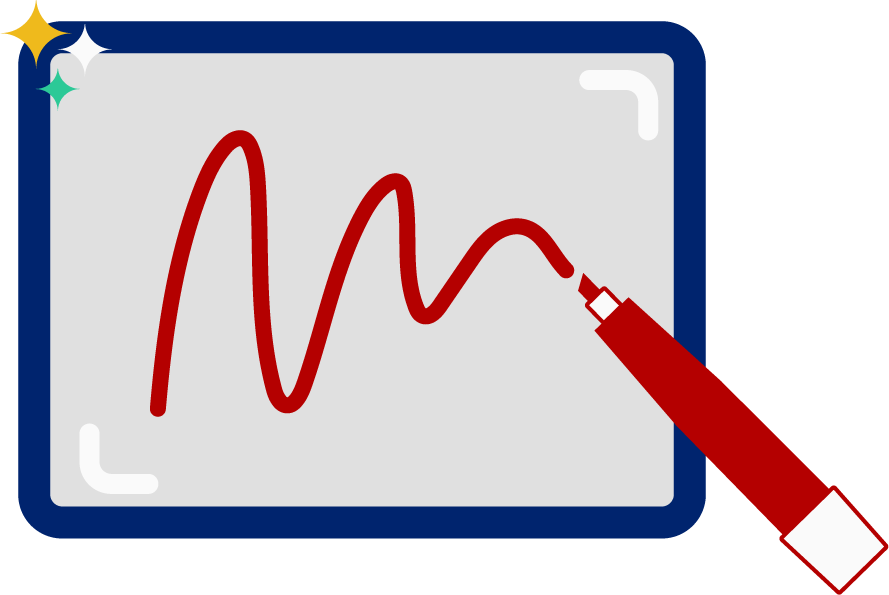 p
s
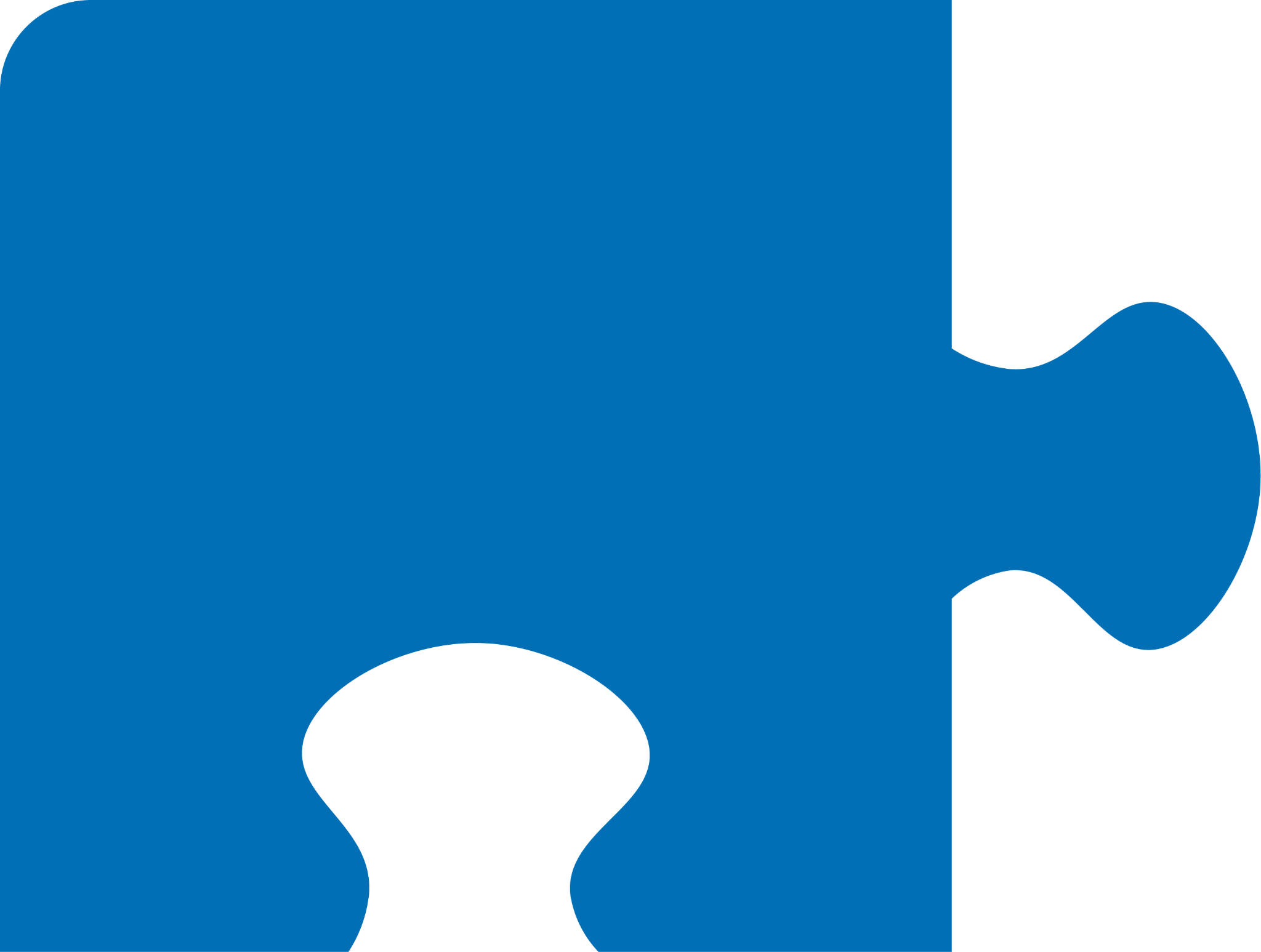 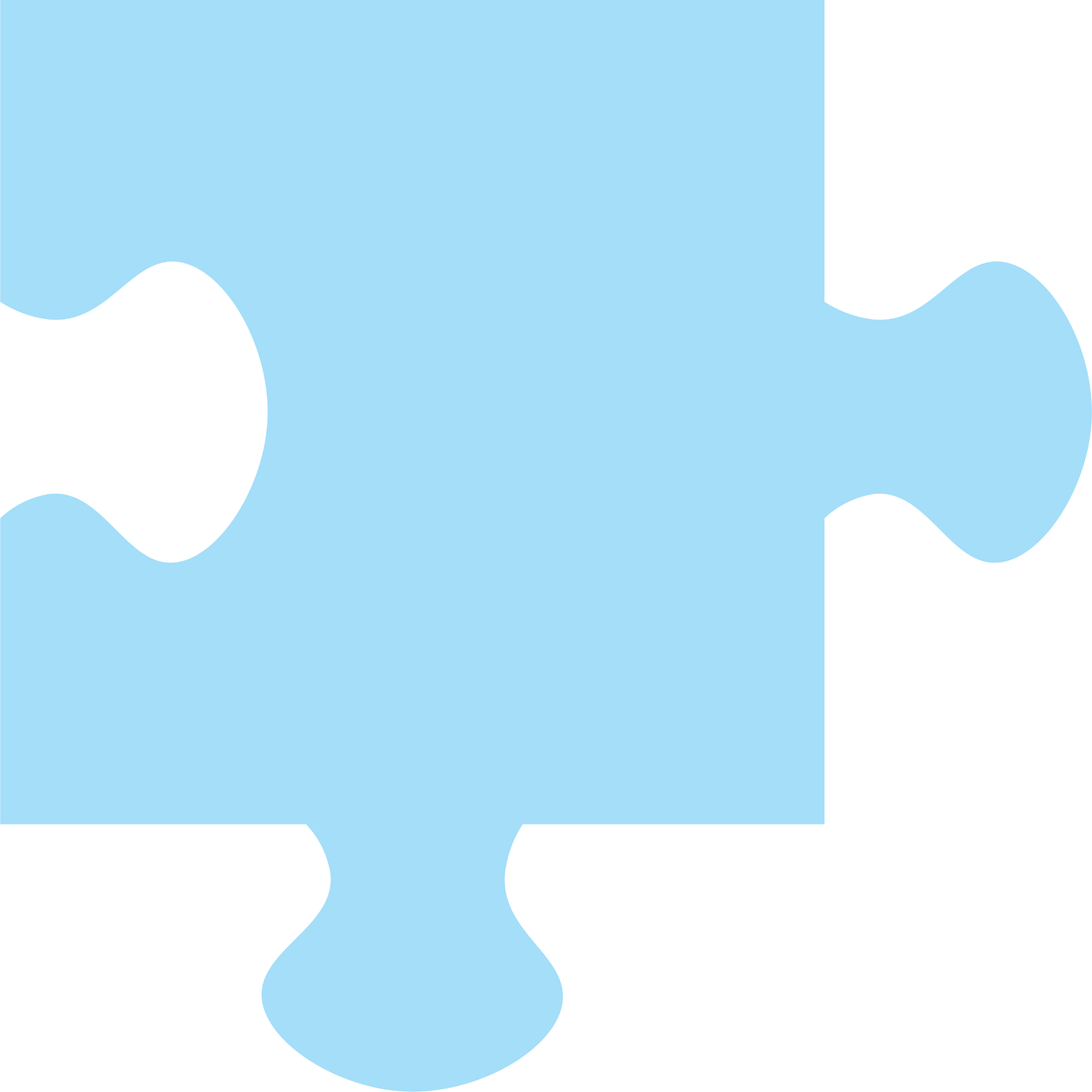 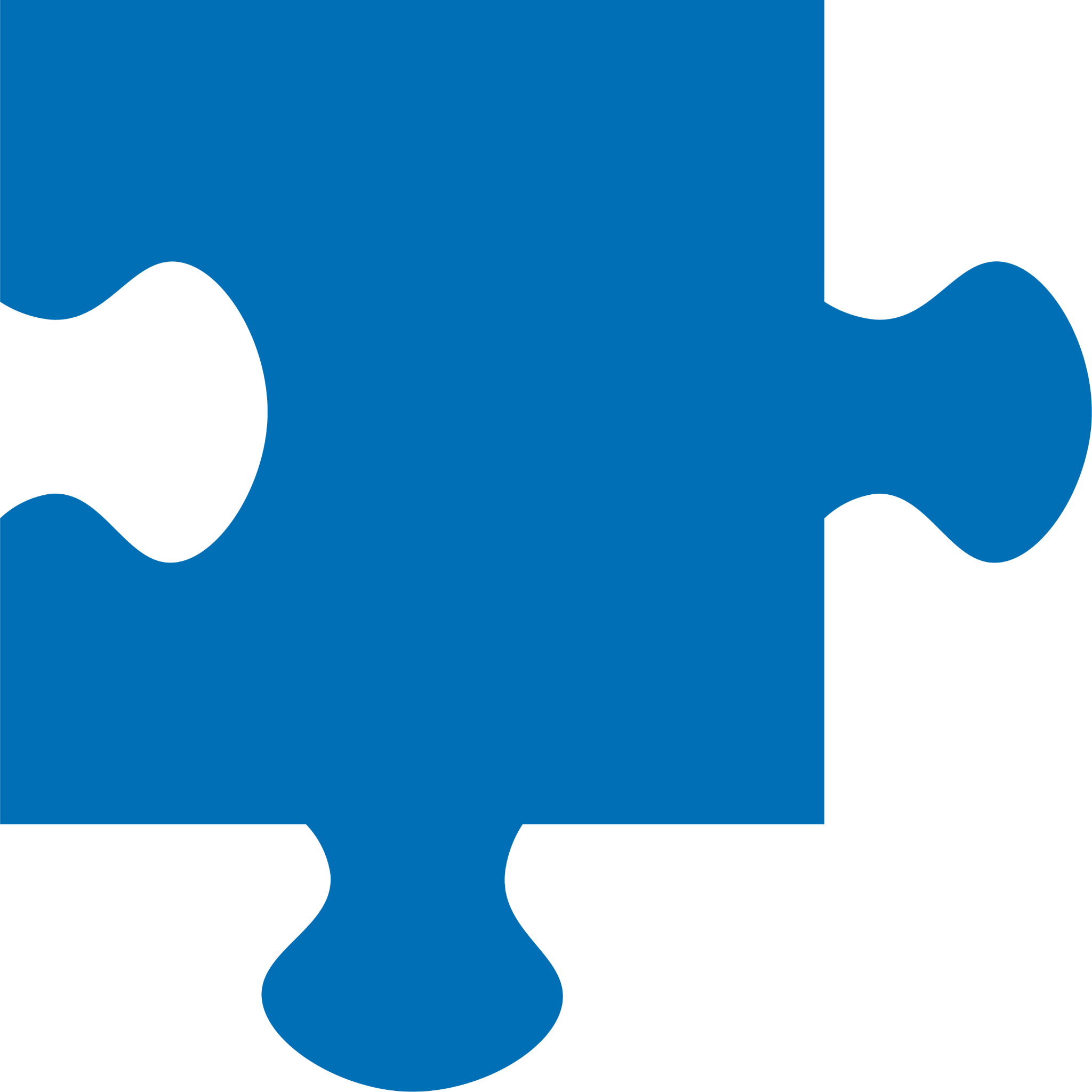 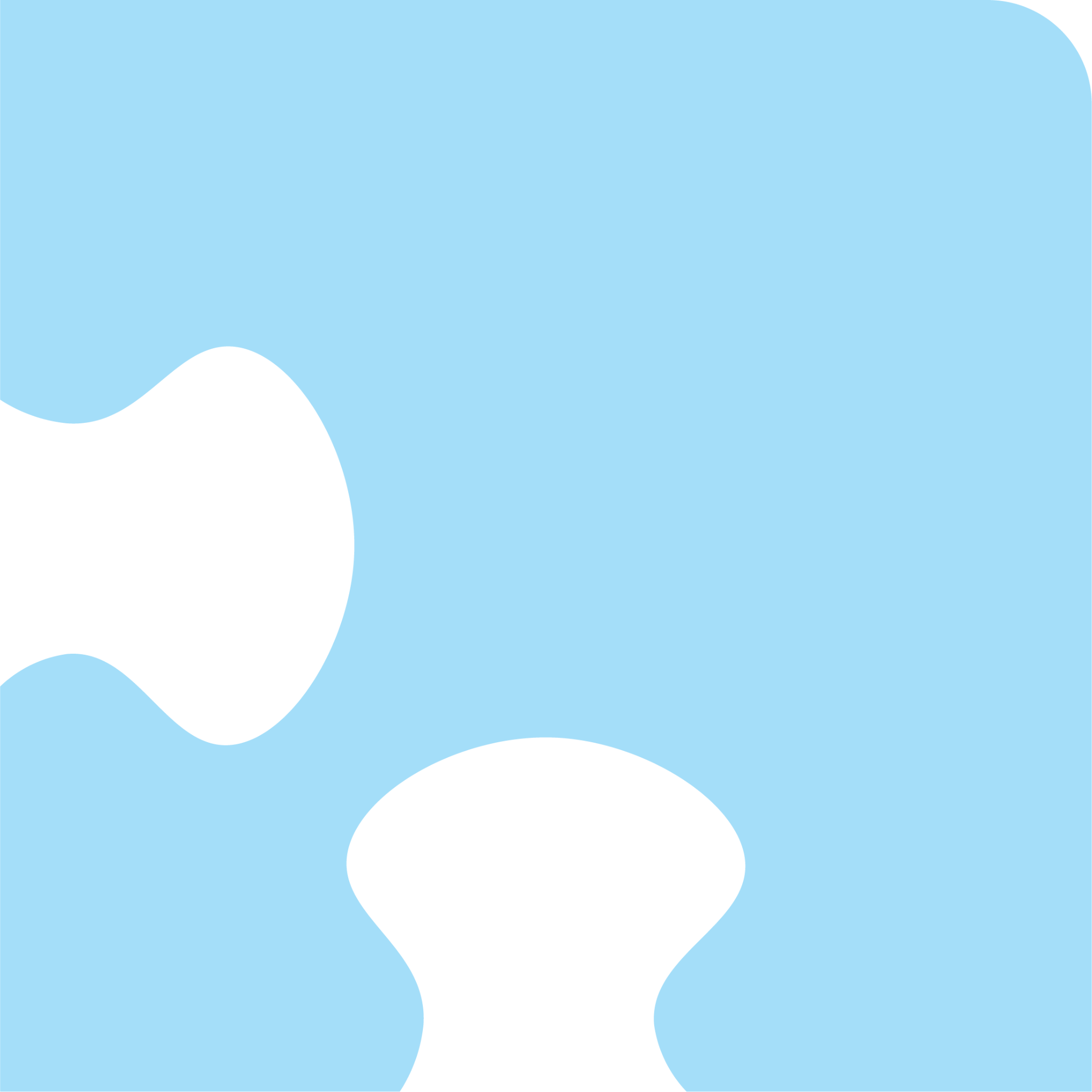 e
t
[Speaker Notes: See lesson plan for specific instructional guidance.

Spell the Words!
Say: Now I want to make a new word by changing the final consonant. What would the word be if we changed the /m/ sound in stem, to the /p/ sound? /s/ /t/ /e/ /p/. Grab your whiteboard to write.
Do: Watch as students spell the word using the letter and sound connections. Take notes on the students that can accurately articulate the sound and spell the word and students that may need reteaching and/or additional support.
Say: Yes, when we change the ending sound from /m/ in stem to /p/, we write the letters s-t-e-p for the word "step". Great thinking! Awesome job spelling words today!]
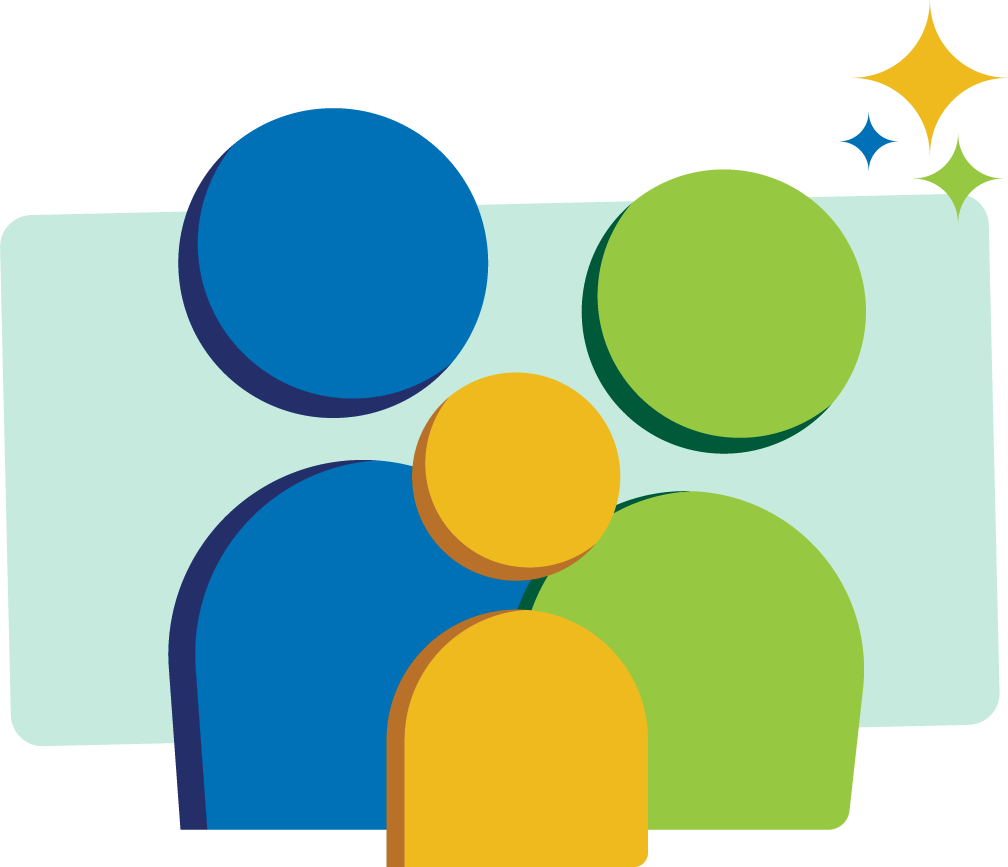 High Frequency Words
I
Family Activity
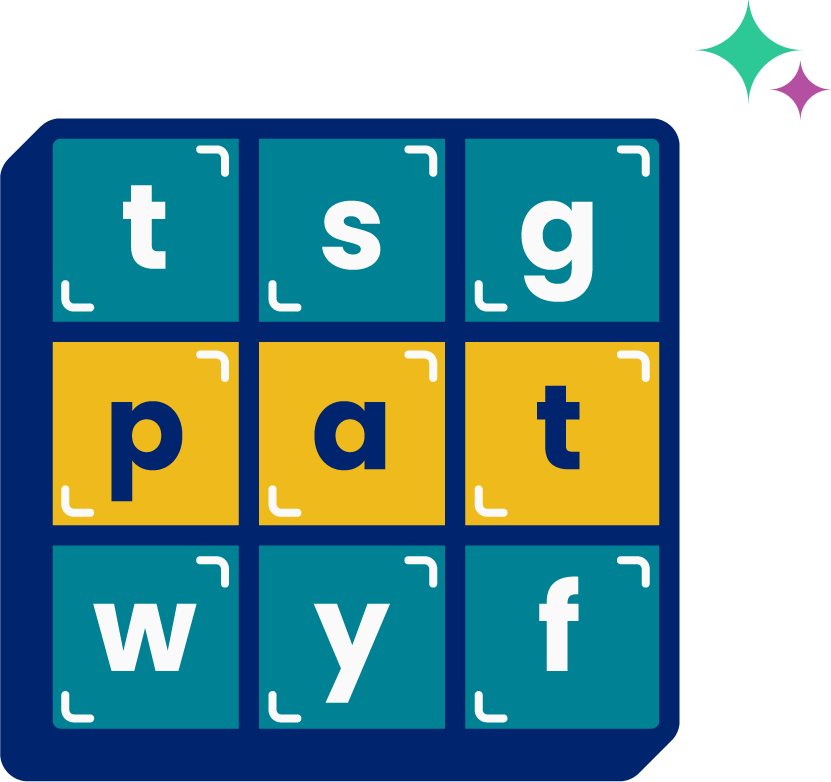 We see high frequency words all the time!
 
Let’s figure out how to read them!
[Speaker Notes: See lesson plan for specific instructional guidance.

High Frequency Words! 
Say: Some words we can sound out now, some words we'll learn how to sound out later, and some words are rule breakers and we can't sound out. Words that show up a lot in books are called High Frequency Words. Let's learn some! Repeat our chant after me!
"We see high frequency words all the time! 
Let's figure out how to read them!"
Do: Say one sentence at a time of the High Frequency Words chant and ask the students to repeat after you.
Say: Let's read our high frequency words!

Say: Today, we're not going to learn any new high frequency words. Instead, we're going to review the words you've already learned by reading them and thinking of a sentence for the word! Here is an example.
Do: Point to the word I.
Say: I read this word as /i/ because a vowel alone says its name. And now a sentence using the word... "I like to read." We'll take turns reading the words and using them in sentences. Ready?
Do: Take turns having students read the HFW and saying a sentence using the word.
Say: Excellent reading!

Level A HFW:
Unit 1: I, a/ at, as, the /like/ is, in, it/ play/ of
Unit 2: have/ many/ see/ with/ you/ out/ to, into
Unit 3: and/ or, for, more/ one/ all/ look
Unit 4: was/ two/ her, were/ are]